CHIRULIA HIGH SCHOOLNAZMA AKTAR
SUBECT:ENGLISH 2nd PAPER
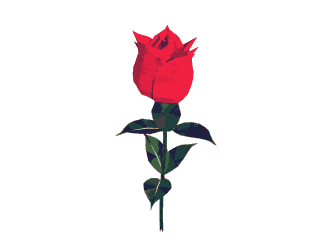 Lesson Plan
What is Tense?
Tense of Classification?
What is Present Tense?
What is Past Tense?
What is Future Tense?
Froms of Tenses.
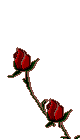 What is Tense?
He goes to school.
He went to school yesterday.
He will go to school tomorrow.
e¨vL¨vv: Dc‡ii  cÖ_g sentence-wUi A_© †m ¯‹z‡j hvq| hv eZ©gv‡b‡Kvb KvR Pjv wb‡`©k K‡i|
w`¦Zxq sentence-wUi A_© †m MZKvj ¯‹z‡j wM‡qwQj- hv AZxZKv‡j ‡Kvb KvR n‡qwQj Zv eySvq|
Z…Zxq sentence-wUi A_© †m AvMvgxKvj ¯‹z‡j hv‡e hv fwel¨‡Z ‡Kvb KvR msNwUZ n‡e Giƒc eySvq|                                       
               AZGe †`Lv hv‡”Q †h Dc‡ii wK…qv wZbwU-wZbwU c„_K mgq wb‡`©k Ki‡Q A_v©r cÖ_gwU eZ©gvb mgq, wØZxqwU AZxZ mgq Ges Z…ZxqwU  fwel¨r mgq eySvq|  ZvB †Kvb Kvh©mgcv`‡bi mgq ev Kvj‡K  Tense e‡j|
CLASSIFICATION OF TENSE
Tense 3 cÖKvi|h_v :(1)Present Tense.(2) Past Tense.(3)Future Tense
Indefinite Tense
Present
Continuous Tense
Prefect Tense
Prefect Continuous Tense
Indefinite Tense
PAST  T TENSE
Continuous Tense
Parfect Tense
Prefect Continuous Tense
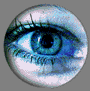 What is present Tense
Verb Gi Kvh© eZ©gvb mgq‡K wb‡`©k K‡I ZLb Zv‡K  Present Tense e‡j|
‡hgb; Igo to school.  You go to school. He goes to school.
Note: Subject (KZ©v)third person singular number nq Zvn‡j verbGi †k‡l   s ev  es   †hvM nq|)
Indefinite Tense
Continuous Tense
FUTURE TENSE
Perfect Tense
Prfect Continuous Tense
What is Past Tense?Verb Gi Kvh© hLb AZxZ mgq‡K wm‡`©k K‡I ZLb Zv‡K Past tense e‡j|‡hgb:I went to school.
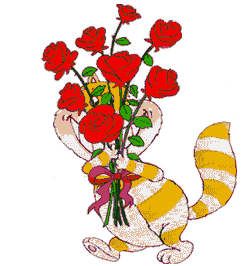 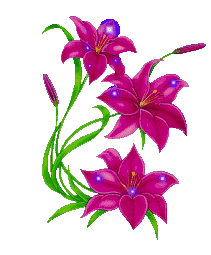 What is Future Tense?Verb Gi  †h Kvh© fwel¨r mgq‡K wb‡`©k K‡I Zv‡K Future tense e‡j|‡hgb: He will go to school.